Workday Training: Grants
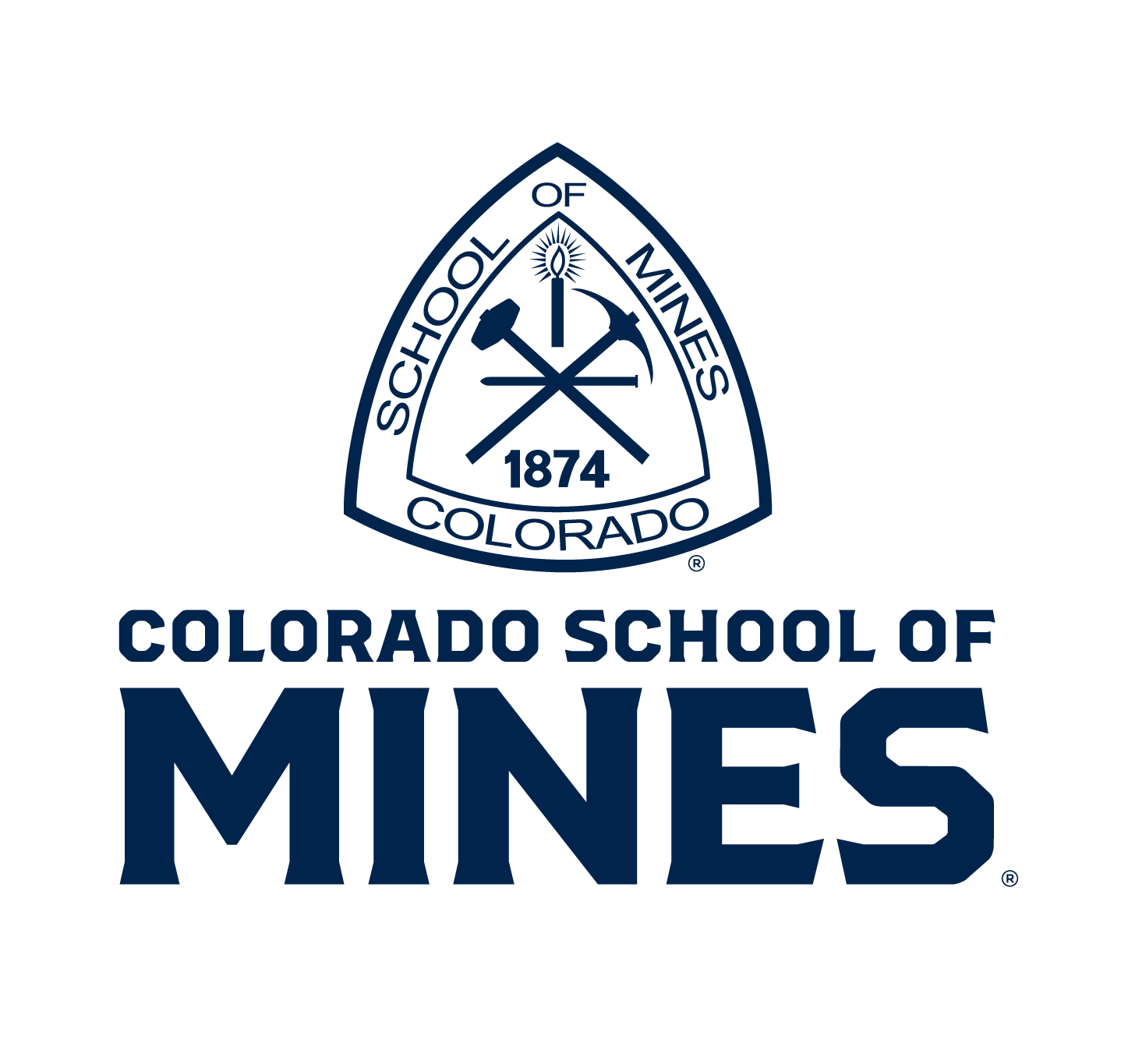 June 7th, 8th, and 15th
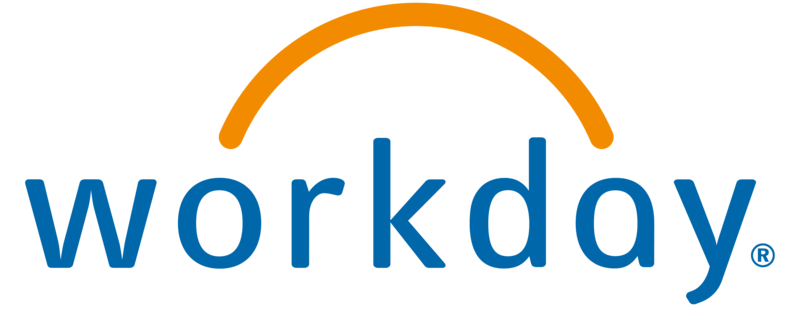 Presenters: Corey O’Connor & Johanna Eagan
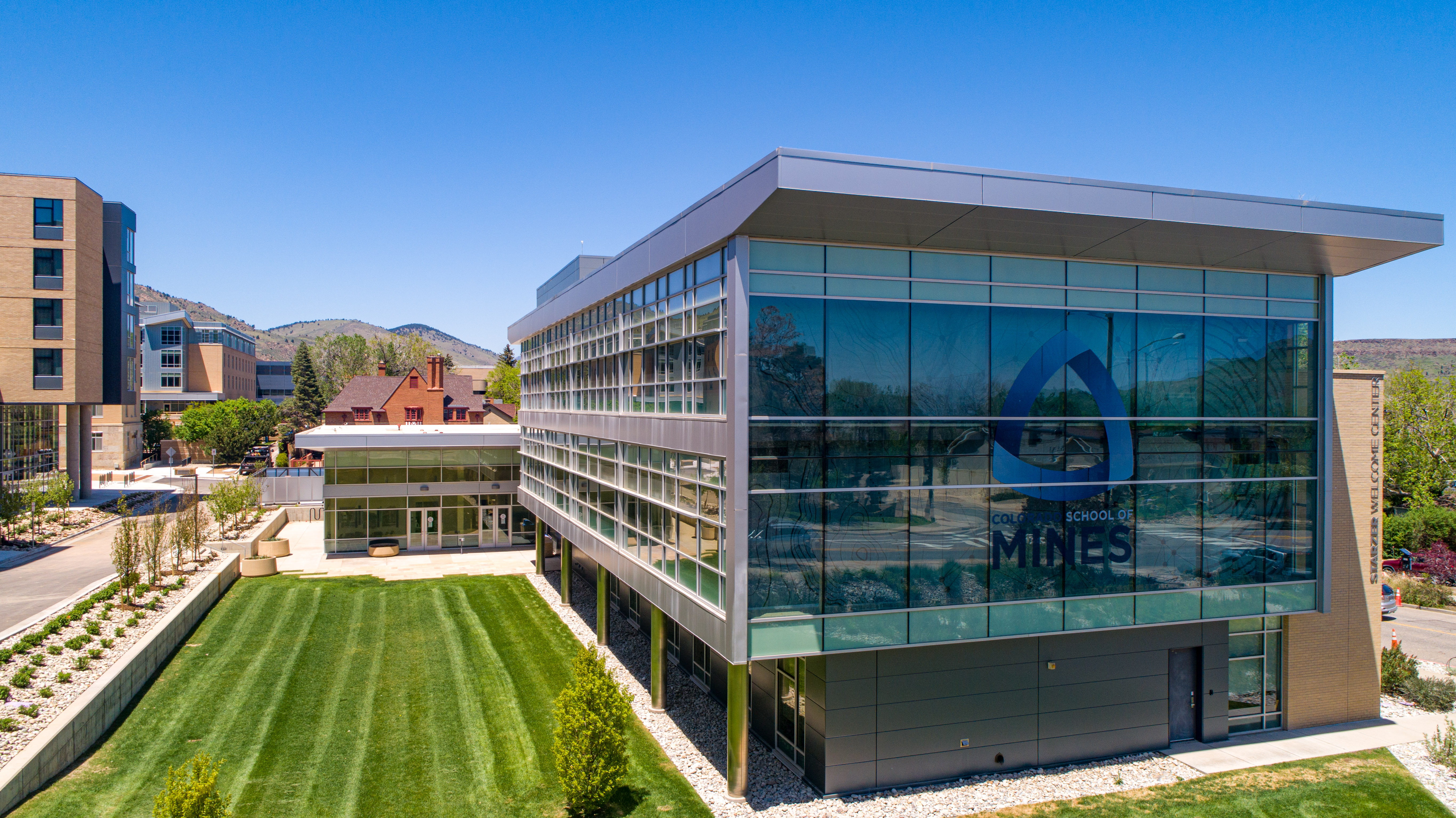 Grants
New Terminology 

Award Information

Reporting

Time and Effort Certifications

Next Steps in  WD Transition
[Speaker Notes: Ian]
Grants: New Terminology!
3
[Speaker Notes: Ian]
Grants: Award Information
Individuals can navigate to Awards in two ways: 

1. Using the Menu bar on the left
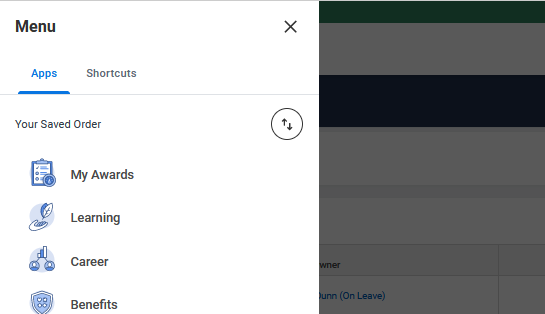 2. Using the report “Find Awards”
4
Grants: Award Information
5
Grants: Award Information
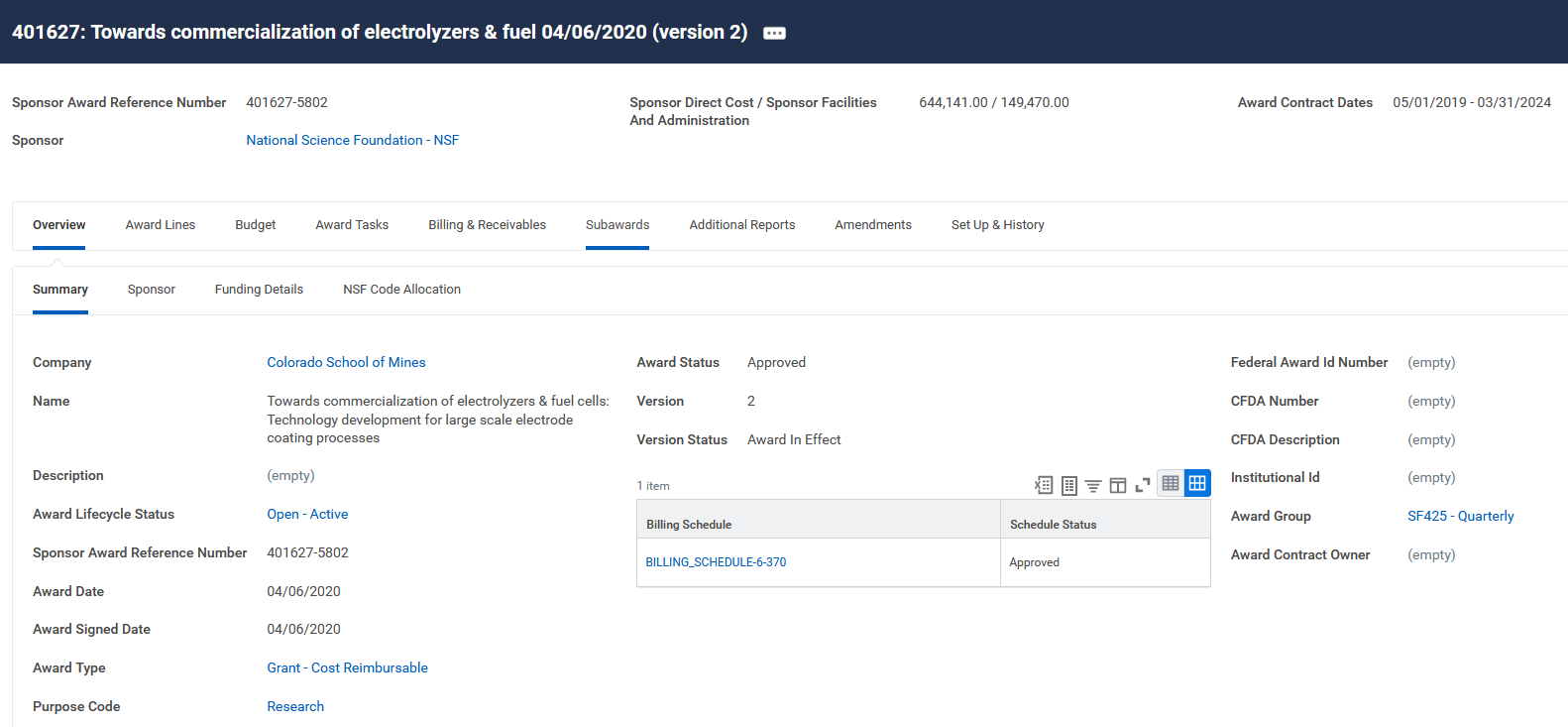 [Speaker Notes: kathleen]
Grants: Award Information
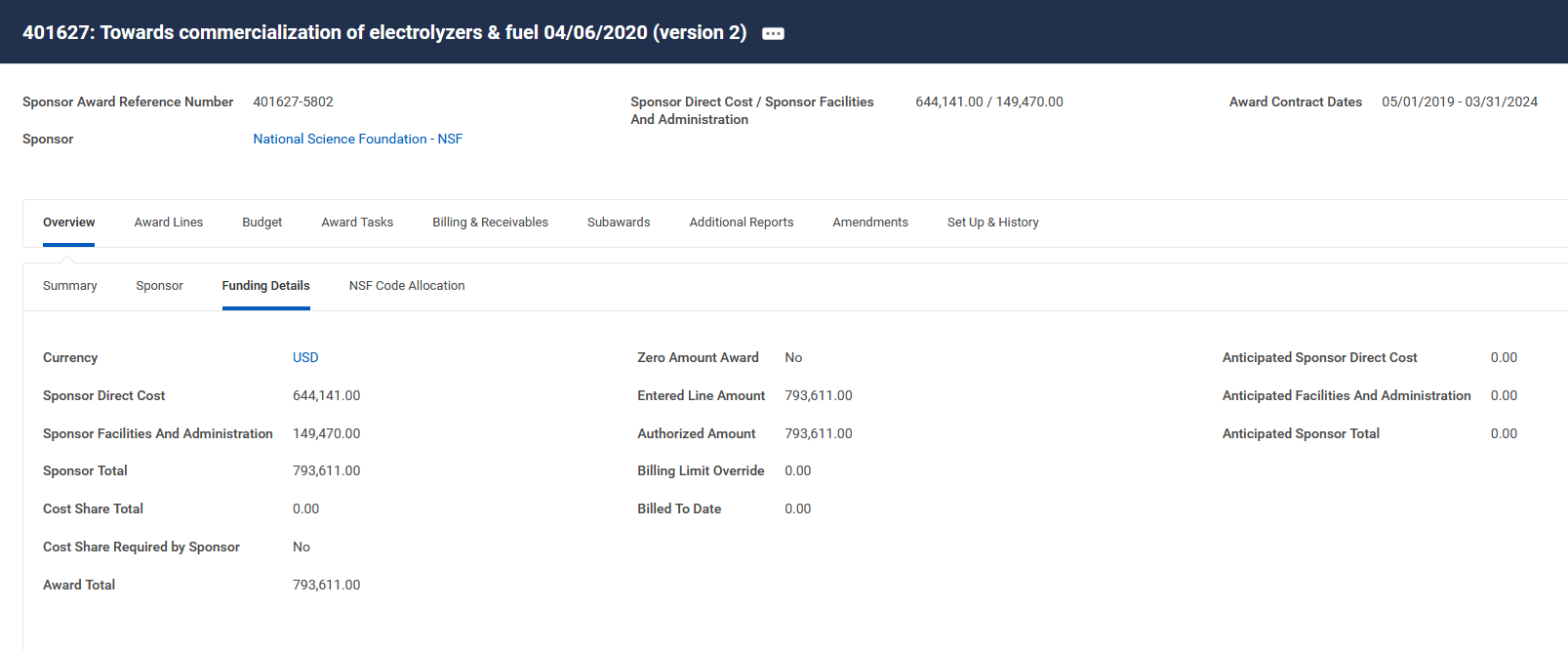 7
[Speaker Notes: kathleen]
Grants: Award Information
8
Grants: Award Information
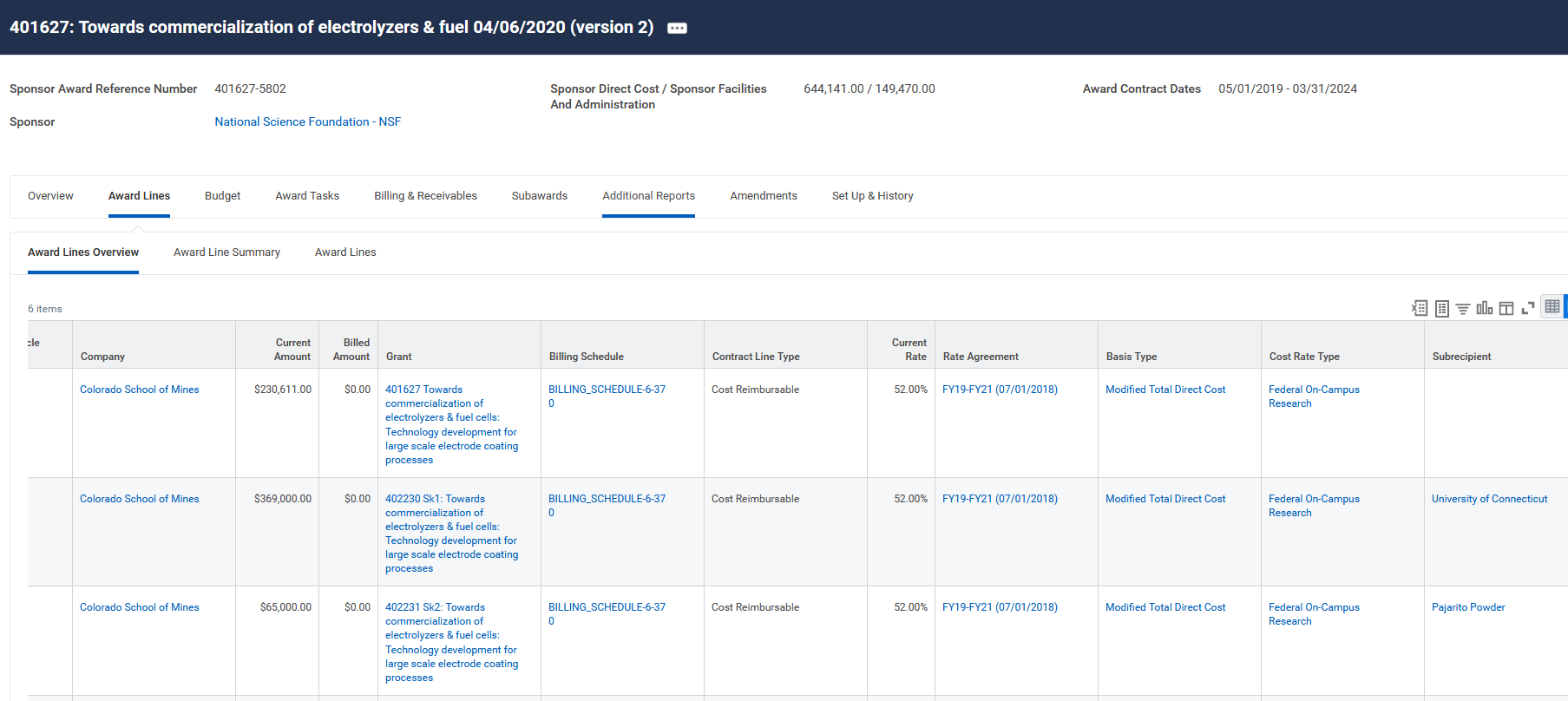 9
[Speaker Notes: kathleen]
Grants: Award Information
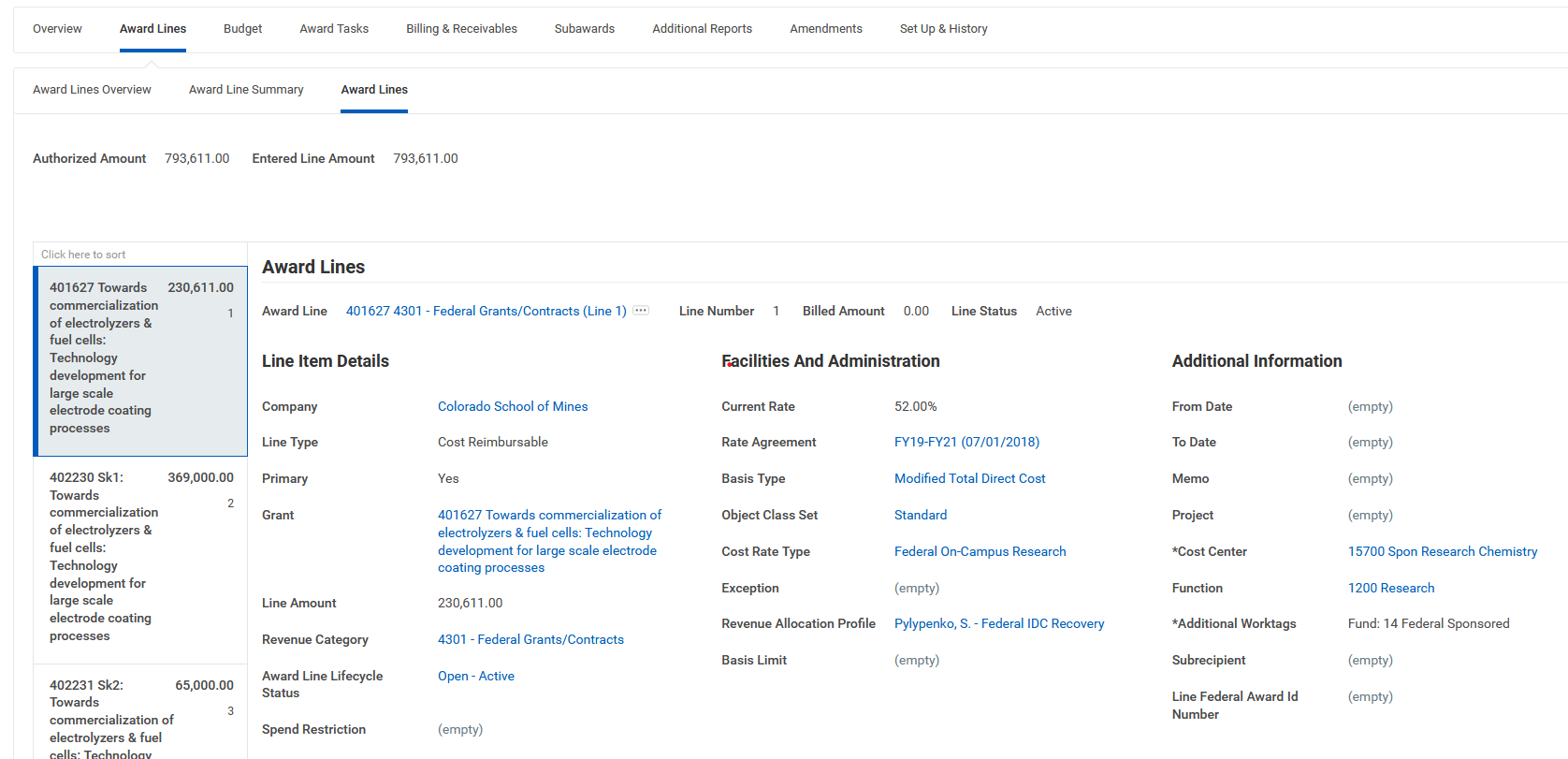 10
[Speaker Notes: kathleen]
Grants: Award Information
11
Grants: Award Information
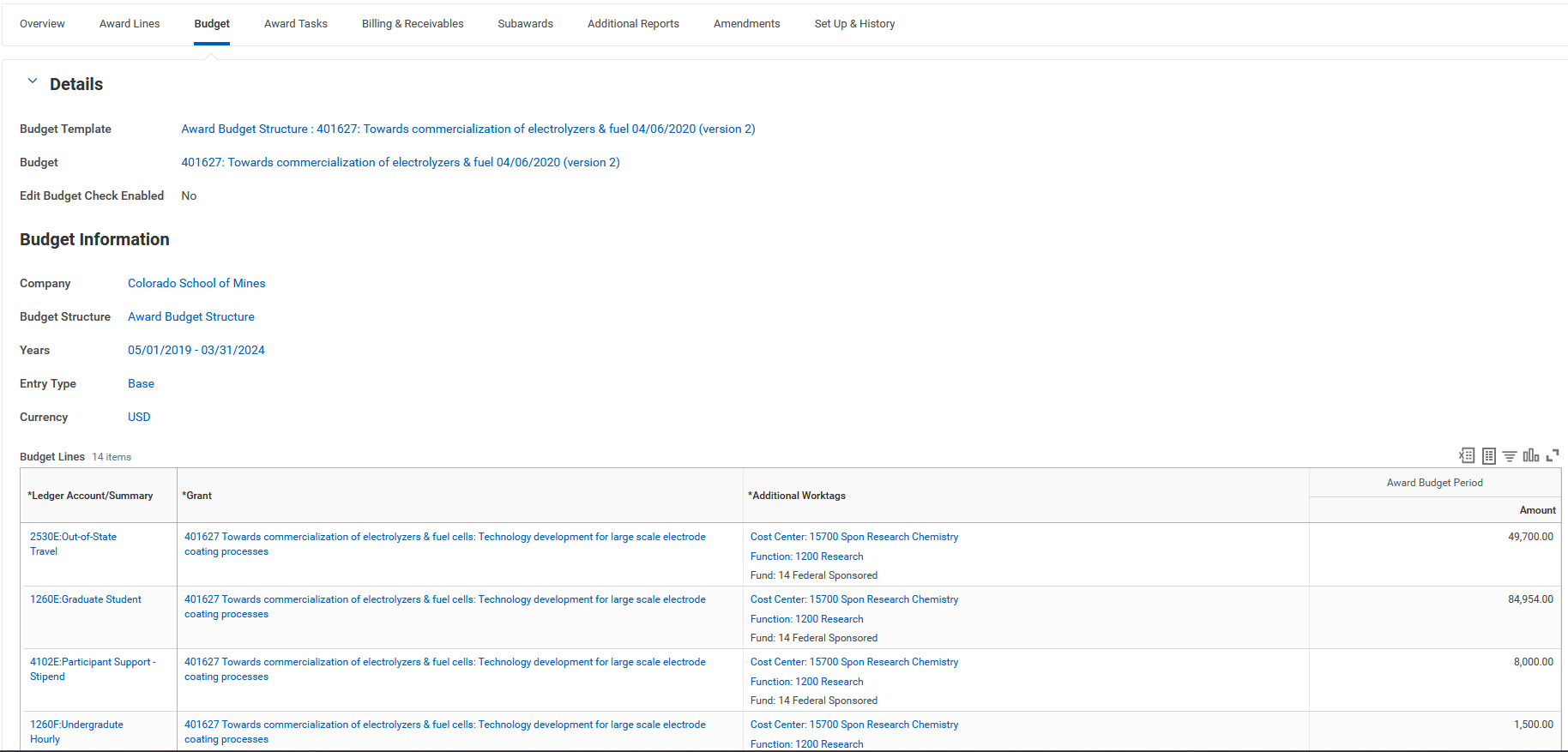 12
[Speaker Notes: kathleen]
Grants: Award Information
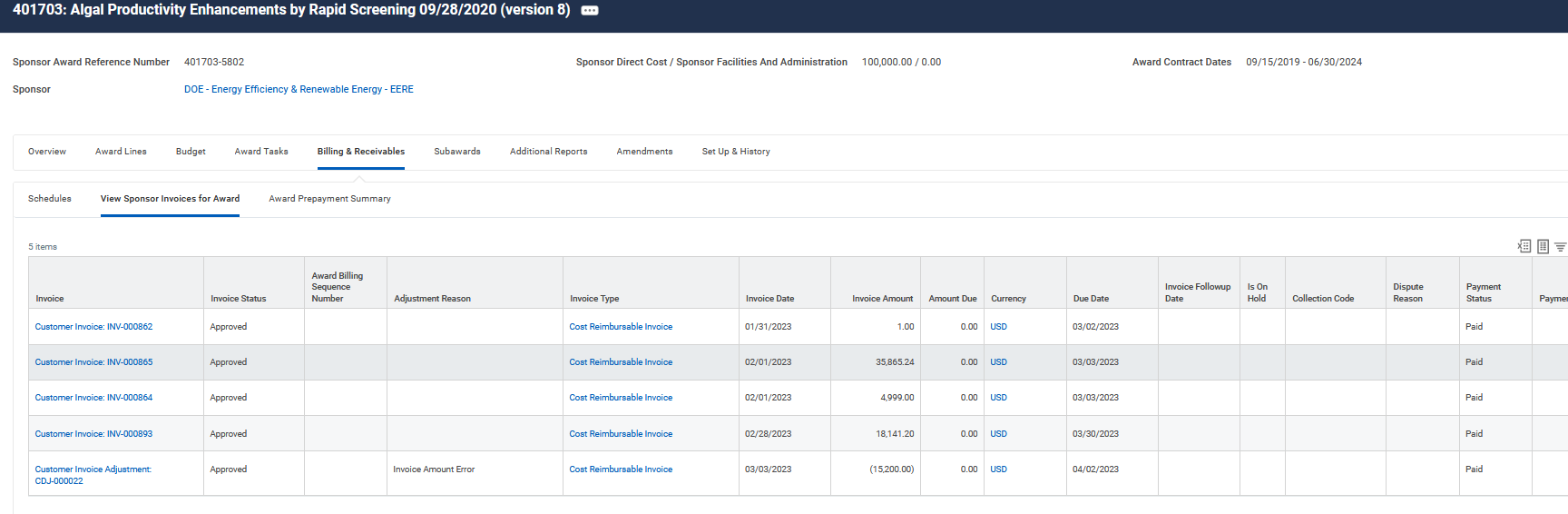 13
[Speaker Notes: kathleen]
Grants: Award Information – Consortia!
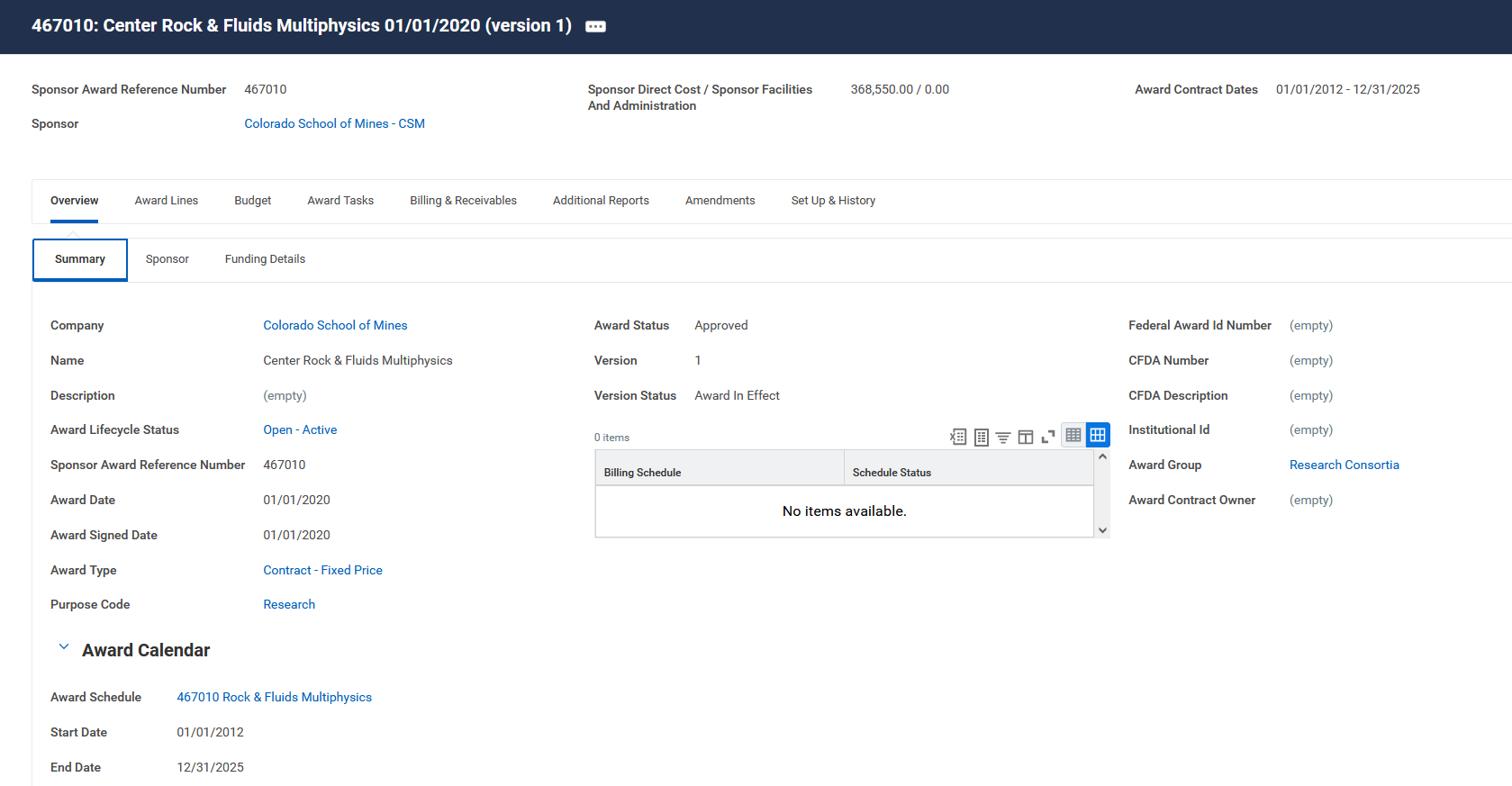 14
Grants: Award Information – Consortia!
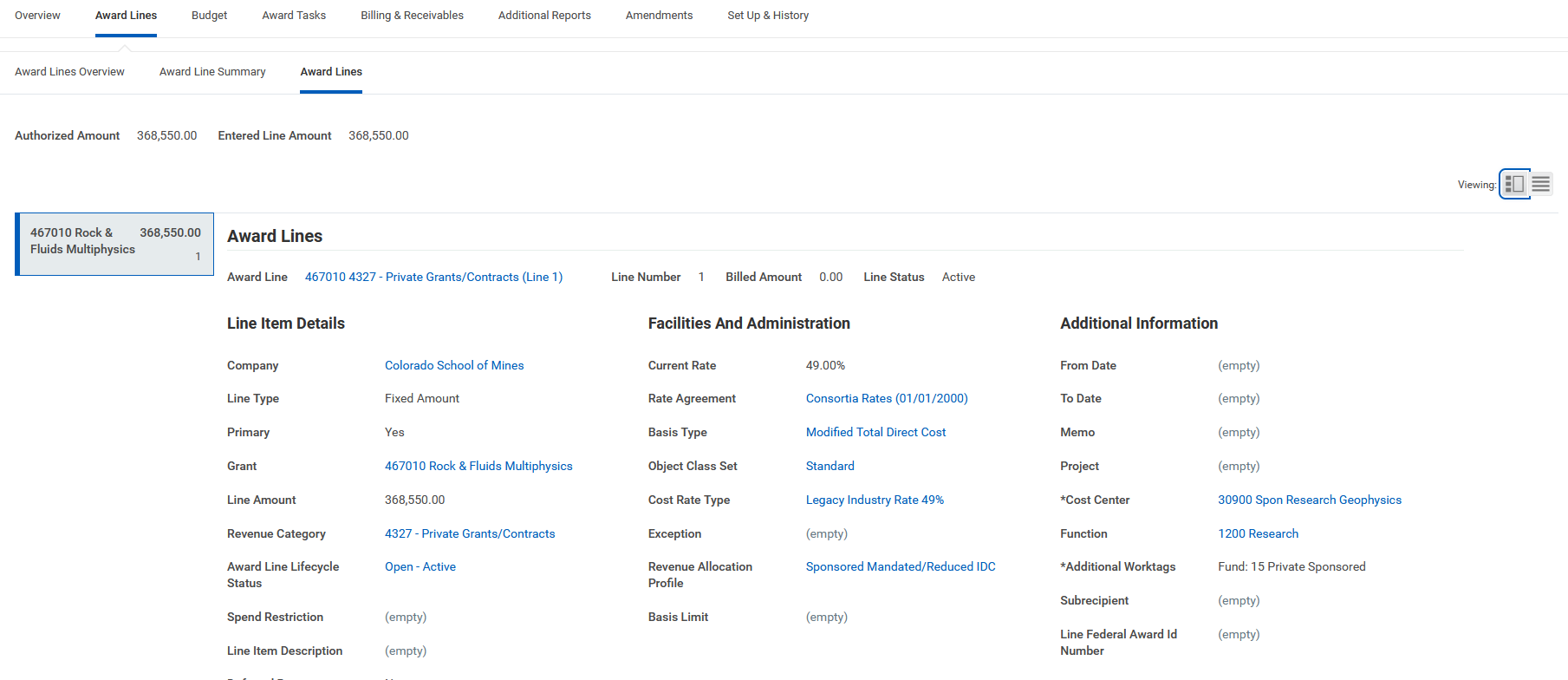 15
Grants: Award Information – Consortia!
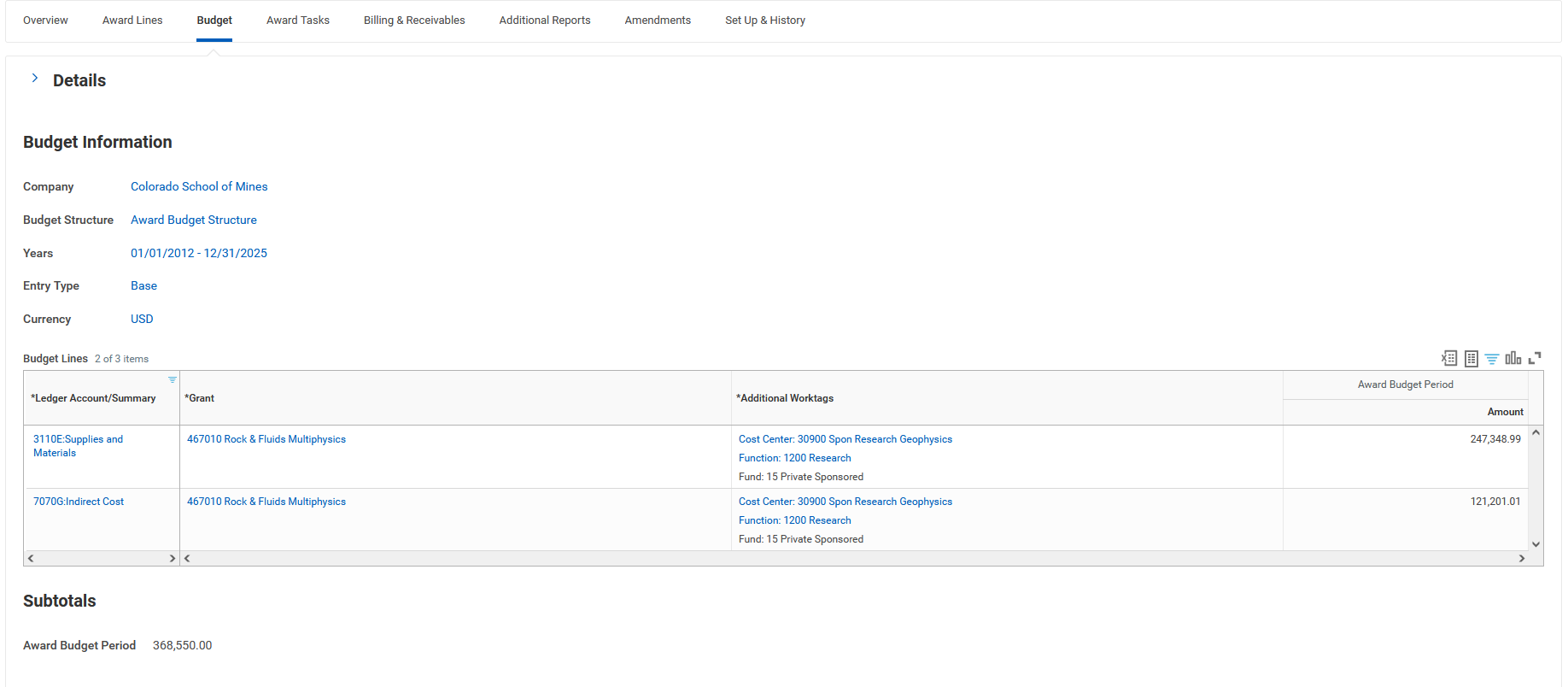 16
Grants: Reporting
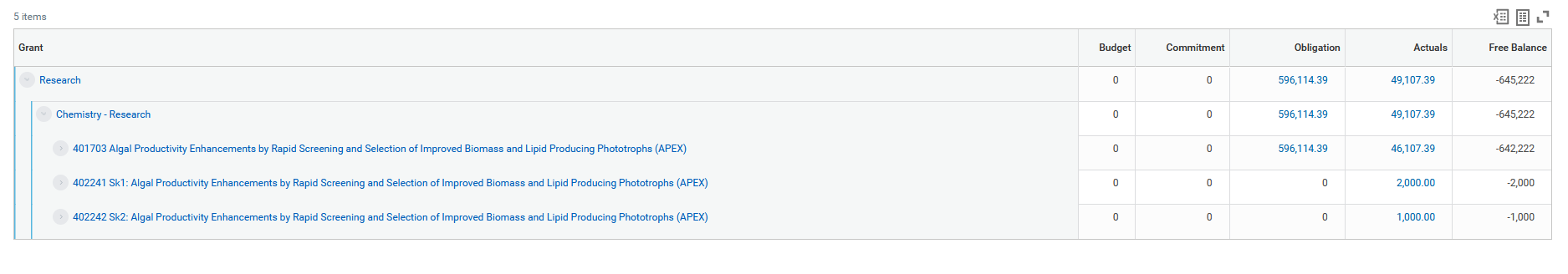 [Speaker Notes: kathleen]
Grants: Reporting
18
Grants: Reporting
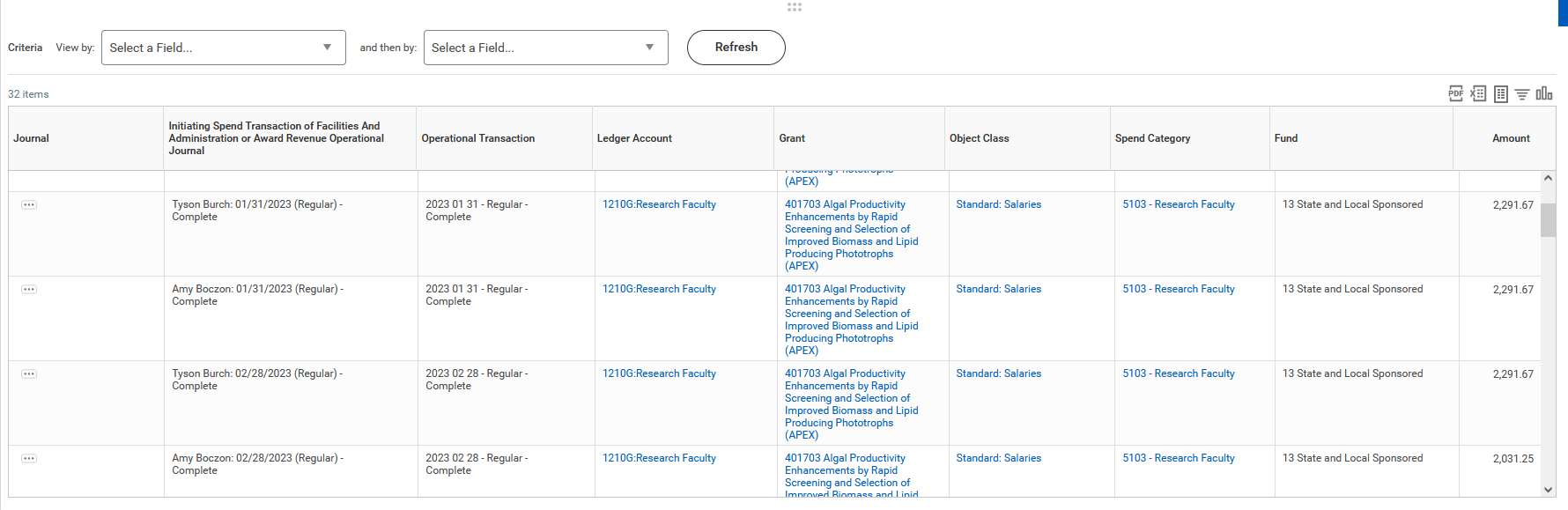 19
Grants: Time & Effort Certifications
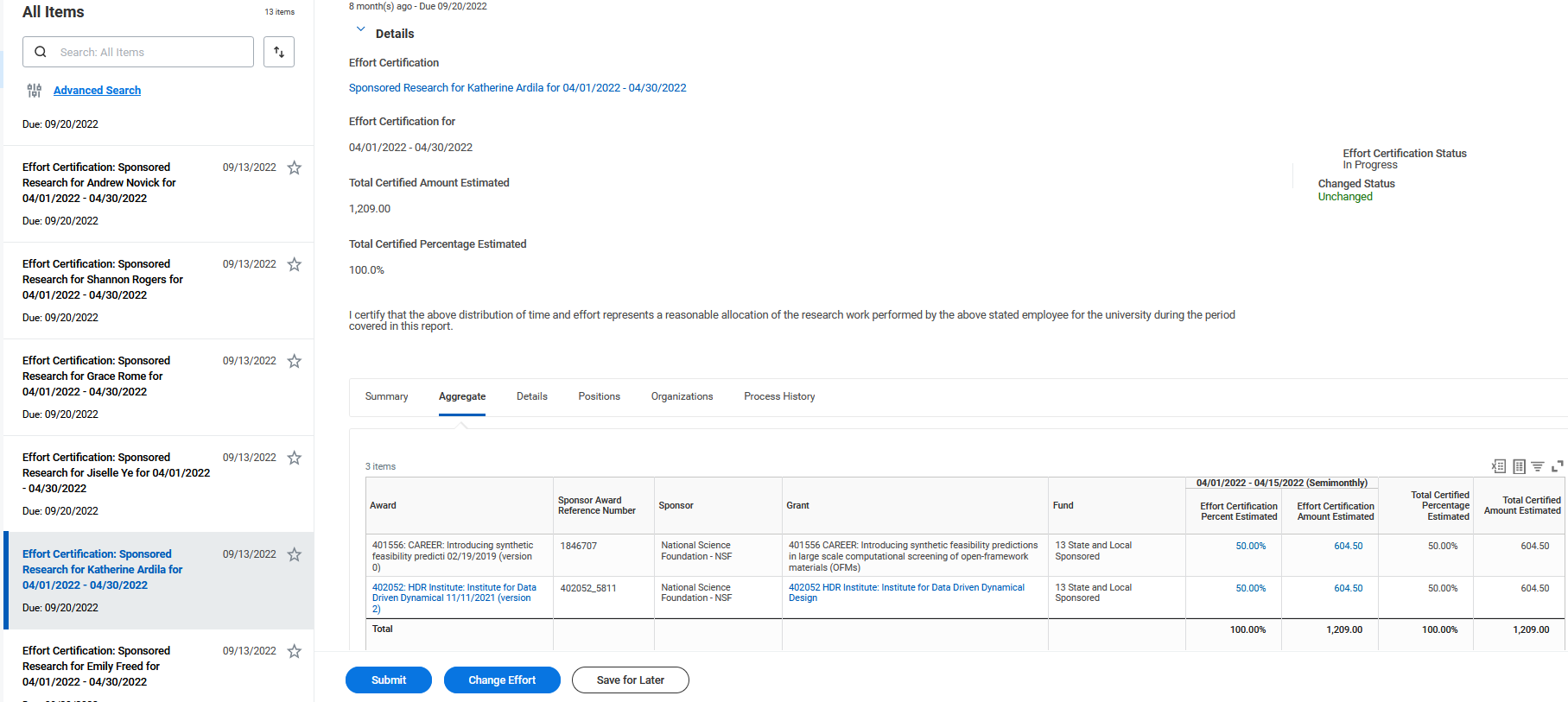 Recap - What’s Changing for Grants?
[Speaker Notes: kathleen]
Next Steps in  WD Transition
Legacy Data from Banner WILL be uploaded into WD
Go live (7/1) will have data from grant inception to 4/30/2023
Data for 5/1/2023 – 6/30/2023 will be uploaded after FYE close ~ Aug

No IDC will post or Invoices will be generated until all legacy data from Banner is uploaded
ORA will be manually tracking projects with low available balances or ending to help with tracking expenses
ORA will be submitting invoices to sponsor on an AS NEEDED bases until all transactions are in WD

Allocate FY23 research expenses in Banner as quickly as possible! 

Time and Effort Certifications – 
ORA will run final reports from Banner in August for Spring 2023, May & June 2023
July – August will be included in the Fall 2023 reports out of WD in Spring 2024

No impact to federally required quarterly financial reports (July/Banner, Oct/WD)
22
Questions?
THANK YOU!